Sort updateall school staff presentation January 2021
OuR SORT JOURNEY
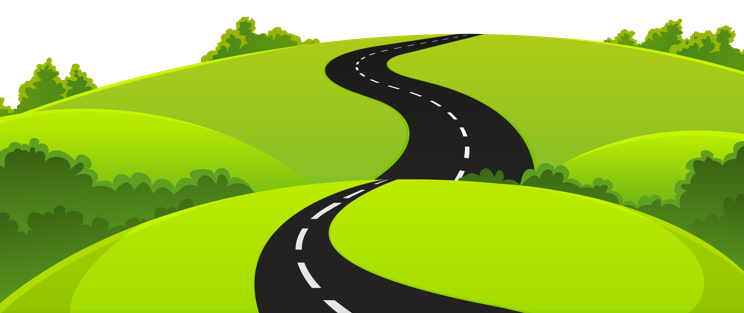 What is sort?
SORT is a Risk Management Framework

It allows us to assess and manage risks (together) a whole school approach with the virtual centre

In a dynamic way! and continuous basis

SORT stands for:
School Operations Risk Toolkit
What is sort?
SORT highlights good practice – here is a link to a video produced by pupils at Gracemount High School highlighting infection control xxx
SORT is Proactive; what can we do to make our school safer based on SORT guidance?
SORT is Responsive; when issues are raised raised, what can we do to address these in the first instance based on SORT guidance?
SORT is about Partnerships; Pupil leadership/council, Parent Council, Senior Leadership Team, teaching staff, non-teaching staff, Facilities Management - need to ensure all school users are engaged in keeping the school space, a safe place.
SORT is the Key Resource to ensure all school users are informed about how best to keep the school space a safe place.
How does sort work in school?
All schools have a Health and Safety Working Group, these groups are empowered, solution focussed and creative
The group meets weekly
The group includes representation from ALL school staff (this has been agreed with Property colleagues)
We highlight good practice through SORT briefings at the weekly briefing
We share recorded briefings (all staff) from January 2021
Do you want to be part of the group? Speak to a member of your school leadership team
Do you want to raise concerns with regards to the management of Covid-19? Do this through the Health and Safety Working Group
Do you want to develop and or share good practice?
	Do this through your Health and Safety Working Group
How is sort managed from the virtual centre?
Headteachers Executive Lite meet (every Monday) discuss risks/issues/opportunities (that feed into the next weeks SORT)
School Health and Safety Working Group Meet Weekly – review content of SORT/share information (whole school)
SORT Weekly briefing (every Monday) Headteachers/Business Managers attend
What does sort SET OUT TO achieve?
An information sharing forum (risk communication and learning)
An improvement tool (if there are risks and issues lets assess and manage them)
Everyone in school and the virtual centre is part of SORT
You can escalate concerns or good practice to cf.emergencycontinuity@edinburgh.gov.uk as well as through your Health and Safety Working Group
Stores information (All SORT documents are on SharePoint)
Are you sorted?
Do you have ideas for SORT you would like to let us know about?

Do you feel that SORT is working well in your school

Are there other ways you would like to learn about SORT? e.g. staff briefings by sector in addition to headteacher/business manager briefings
Can we highlight your good practice at SORT?

Please let us know and be part of the continual improvement process by contacting cf.emergencycontinuity@edinburgh.gov.uk